ИРКУТСКАЯ ОБЛАСТЬпозитивные изменения первичного звена здравоохранения
Мероприятия регионального проекта «Модернизация первичного звена здравоохранения Иркутской области» Национального проекта «Здравоохранение»
В рамках мероприятий регионального проекта «Модернизация первичного звена Иркутской области» НП «Здравоохранение» (далее – РП «МПЗЗ») завершено в 2024 году:
строительство  детской поликлиники ОГБУЗ «Заларинская районная больница»;
строительство поликлиники (для детей и взрослых) ОГБУЗ «Качугская районная больница»;
возведение быстровозводимых модульных конструкций врачебных амбулаторий с. Грановщина ОГБУЗ «Иркутская районная больница» и с. Максимовщина ОГАУЗ «Иркутская городская клиническая больница № 8»
Детская поликлиника ОГБУЗ «Заларинская районная больница»
Первоначальное состояние:                            После участия в РП «МПЗЗ»:
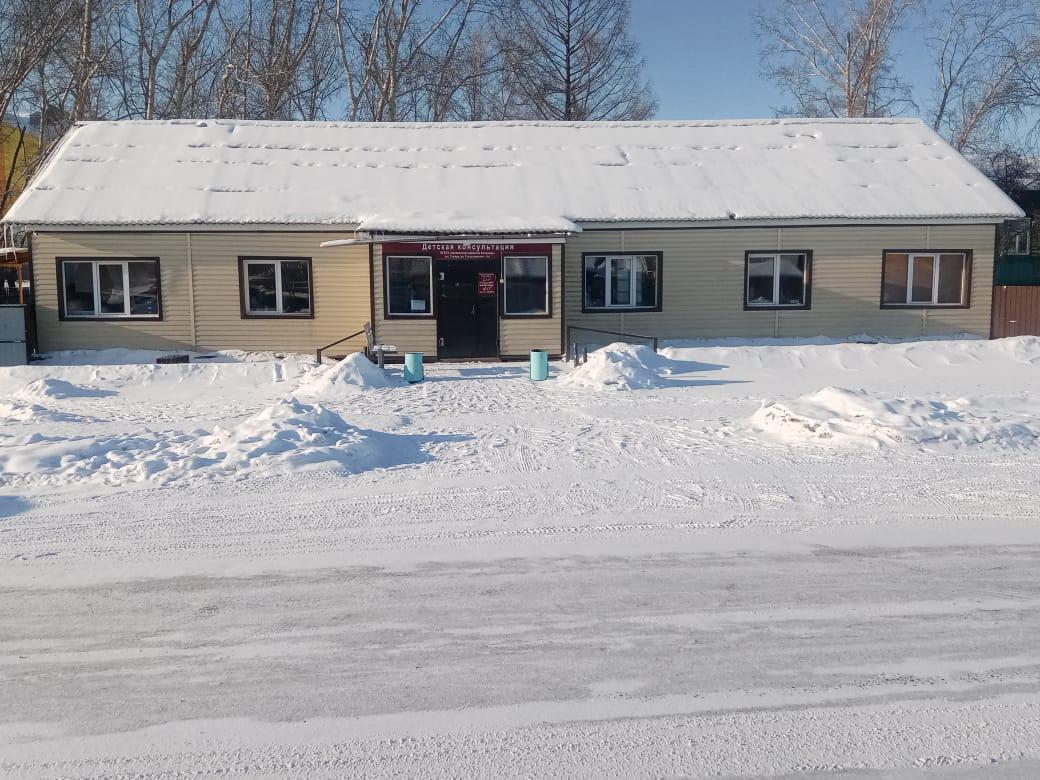 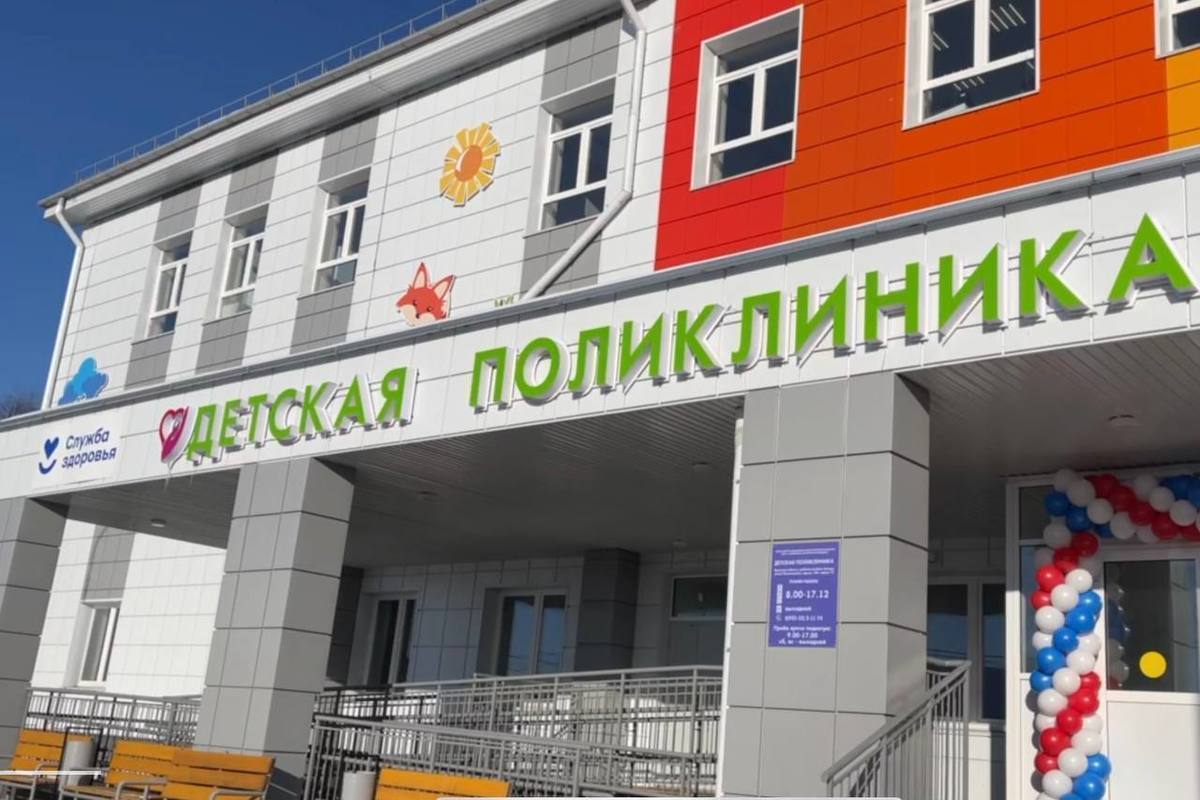 Детская поликлиника ОГБУЗ «Заларинская районная больница» после участия в РП «МПЗЗ»
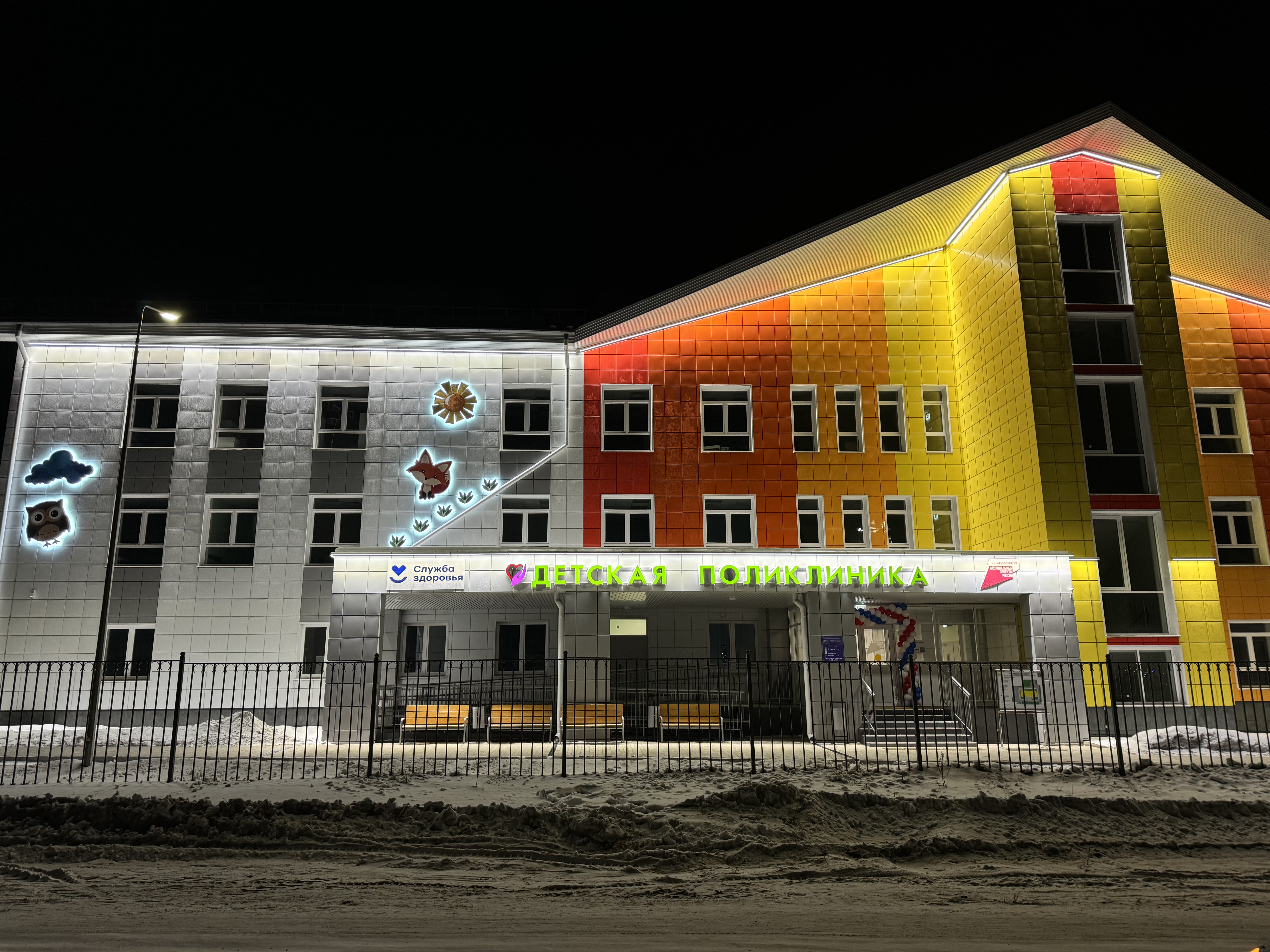 ОГАУЗ «Иркутская городская клиническая больница № 8»врачебная амбулатория с. Максимовщина
Медицинская помощь населению с. Максимовщина до участия ОГАУЗ «Иркутская городская клиническая больница № 8» в РП «МПЗЗ» оказывалась в фельдшерско-акушерском пункте с. Мамоны:
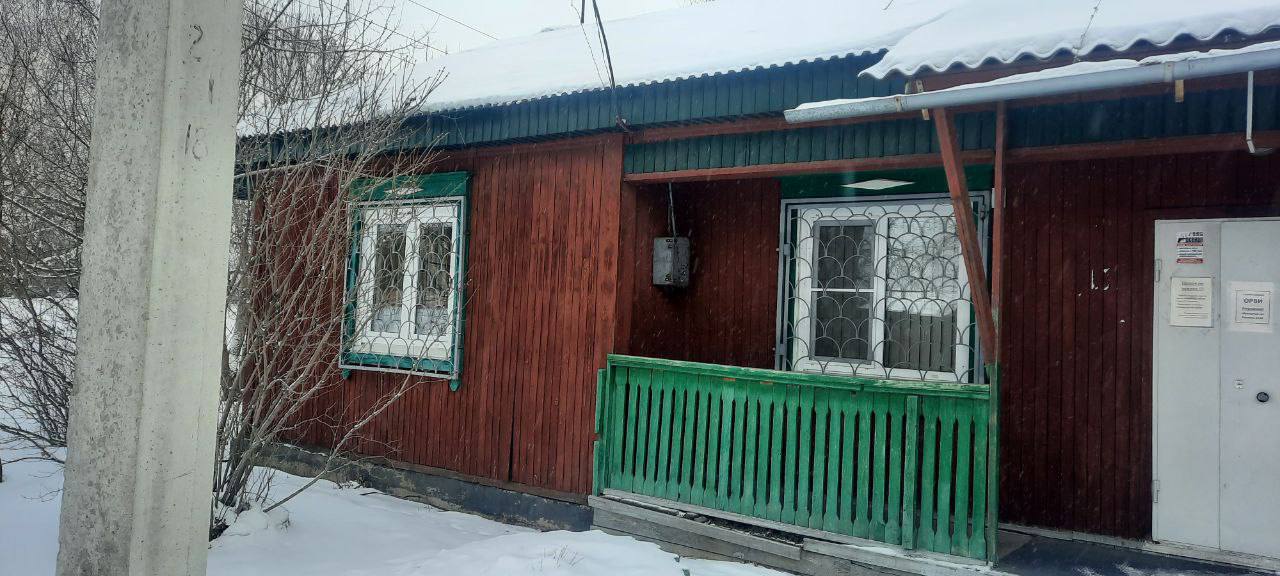 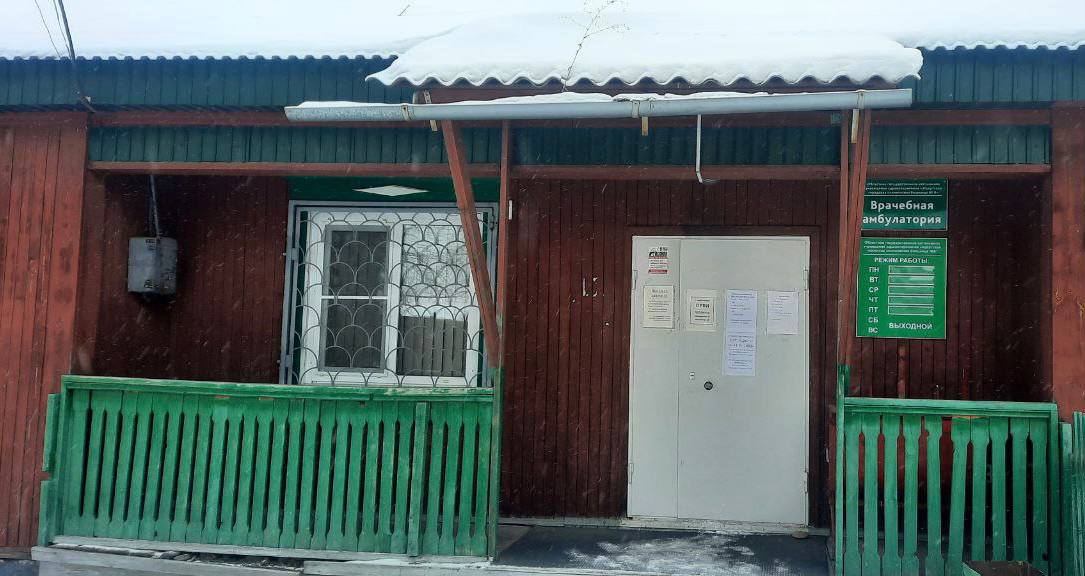 Врачебная амбулатория с. Максимовщина после участия в РП «МПЗЗ»
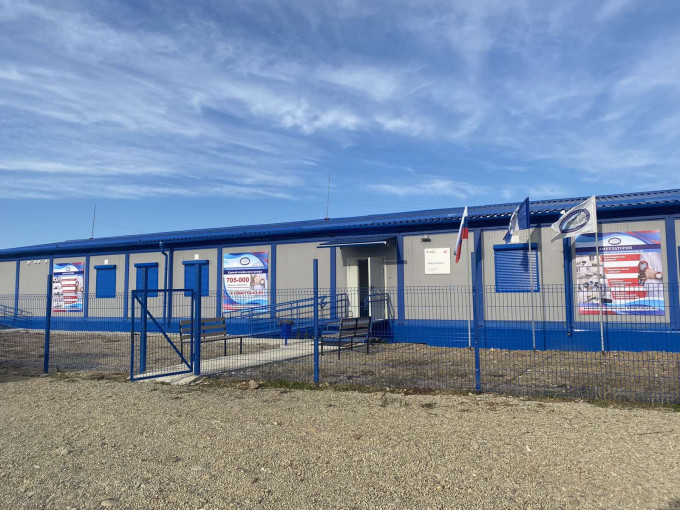 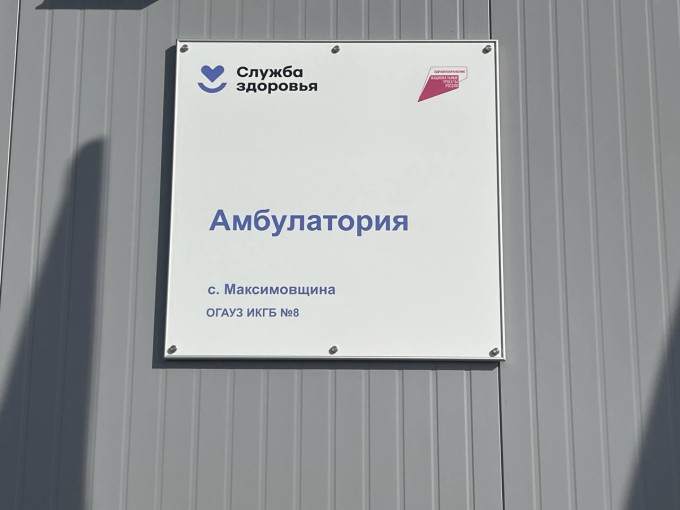 ОГБУЗ «Иркутская районная больница»врачебная амбулатория с. Грановщина
Первоначальное состояние:
После участия в РП «МППЗ»:
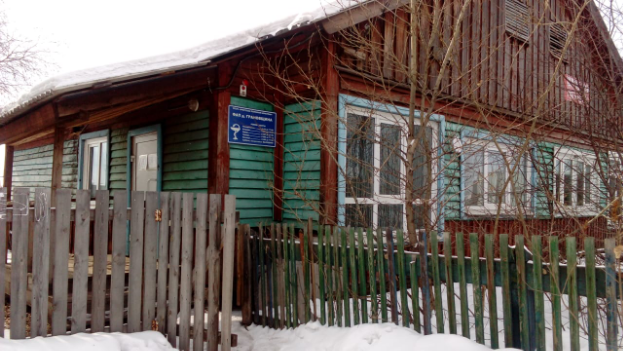 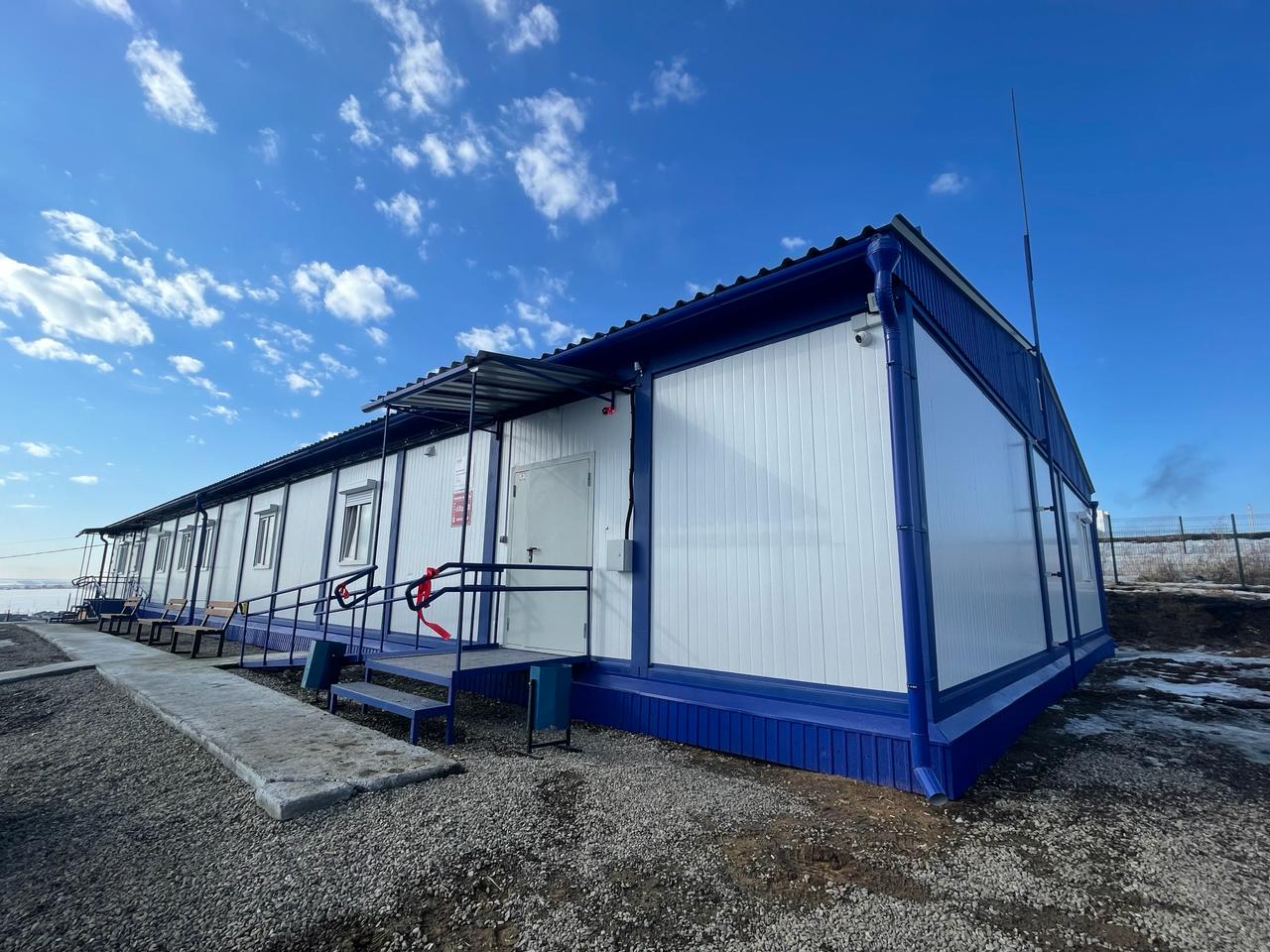 ОГБУЗ «Иркутская районная больница»врачебная амбулатория с. Грановщина после участия в РП «МПЗЗ»
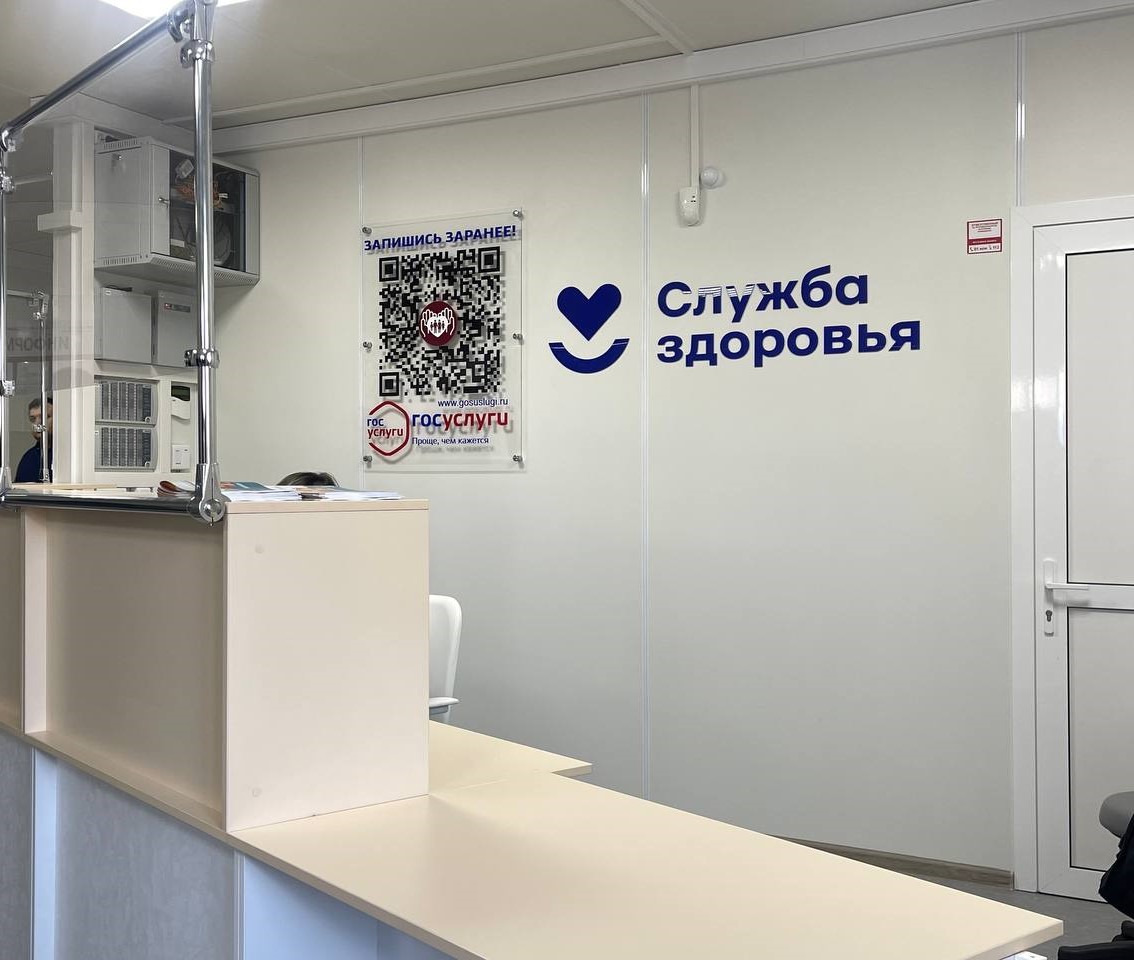 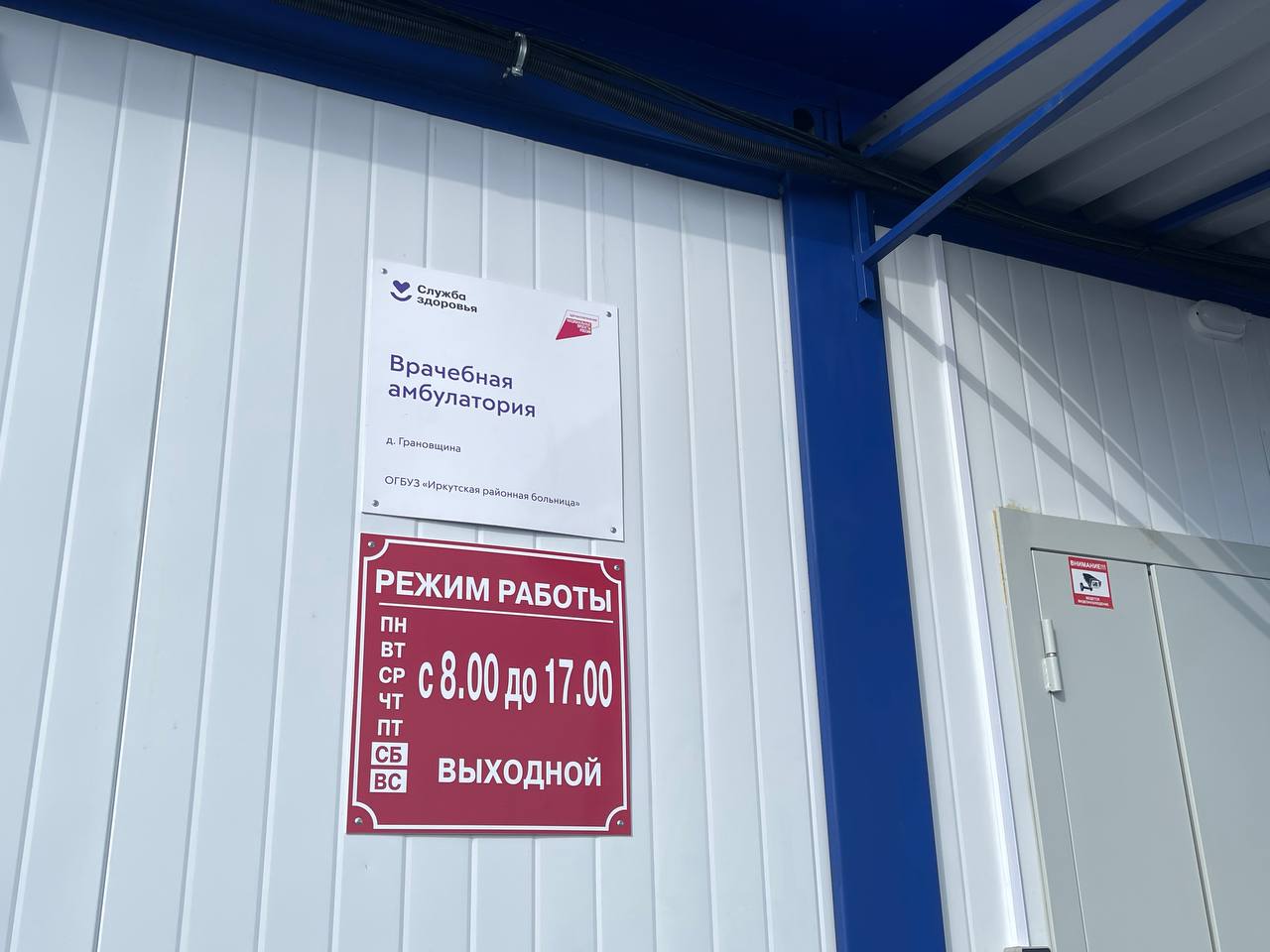 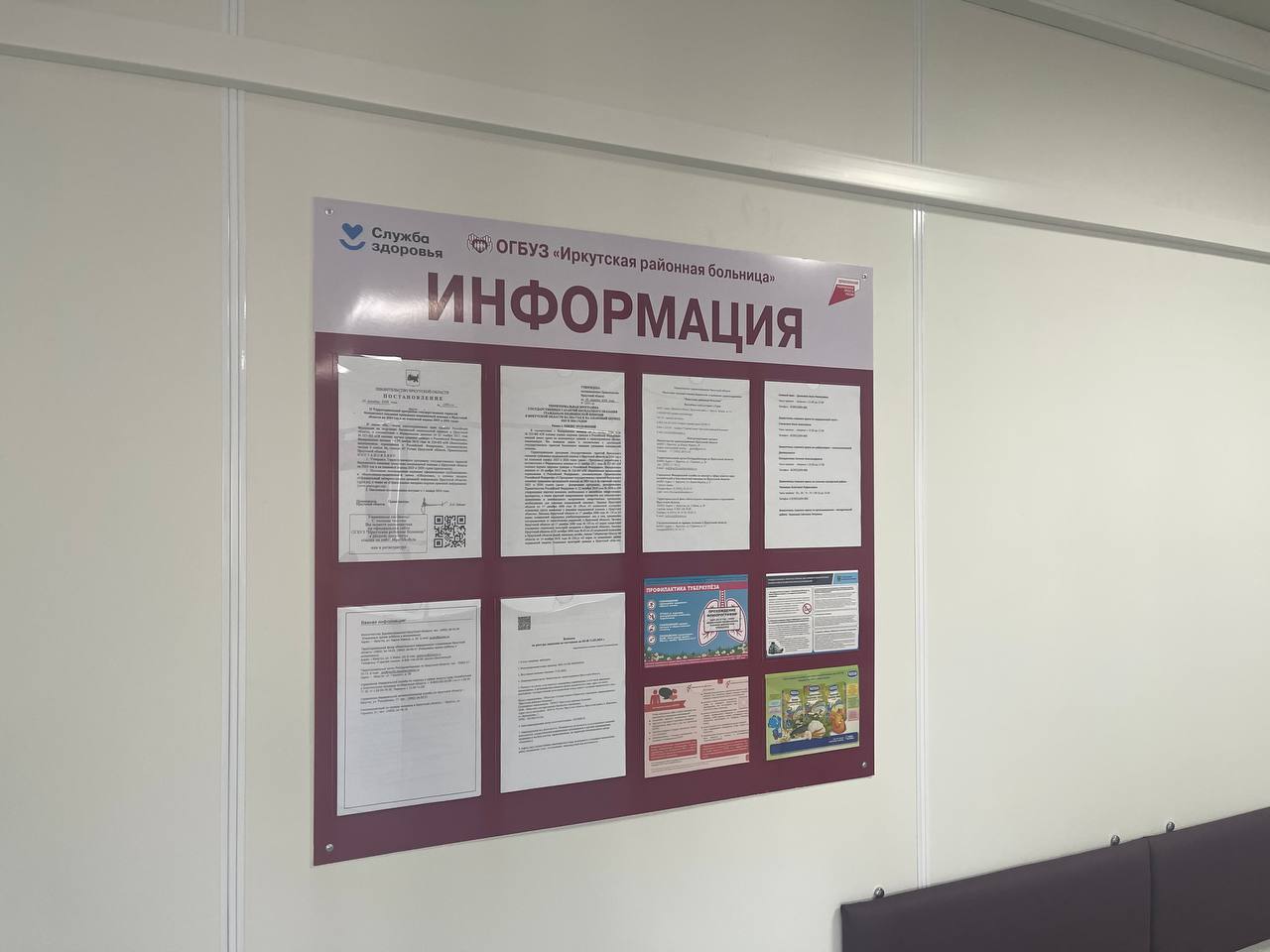 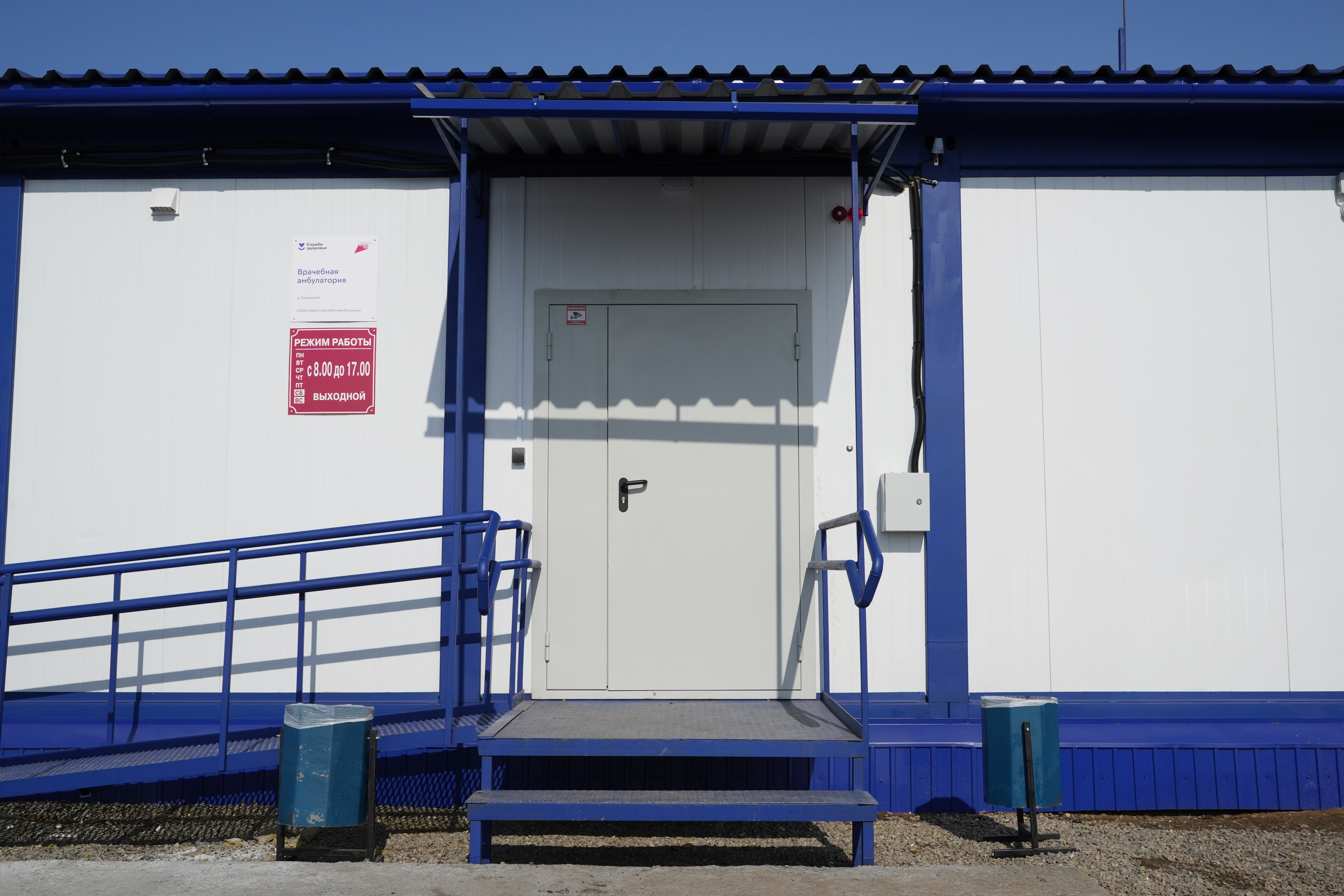 Поликлиника ОГБУЗ «Качугская районная больница»
Первоначальное состояние поликлиники для взрослых:
Первоначальное состояние детской поликлиники:
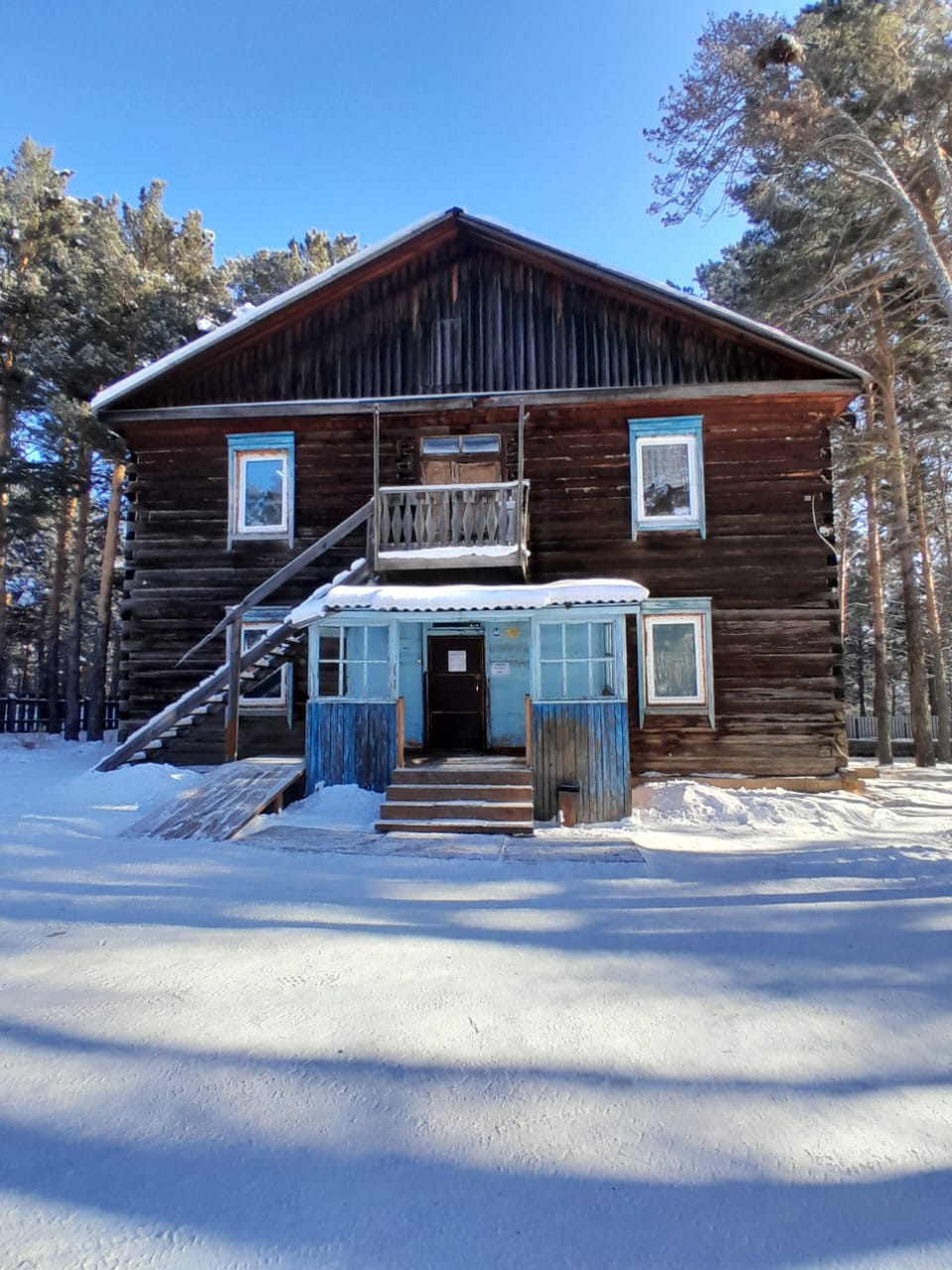 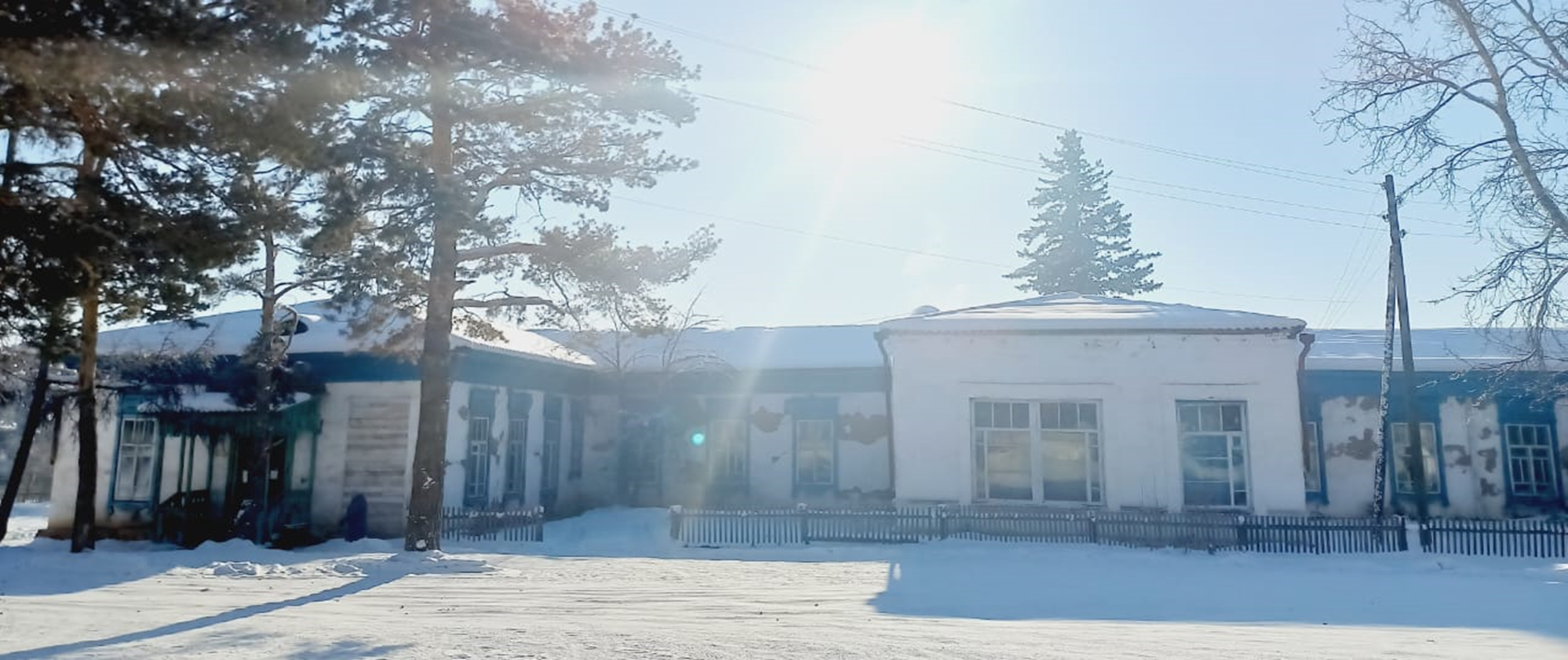 Поликлиника ОГБУЗ «Качугская районная больница»
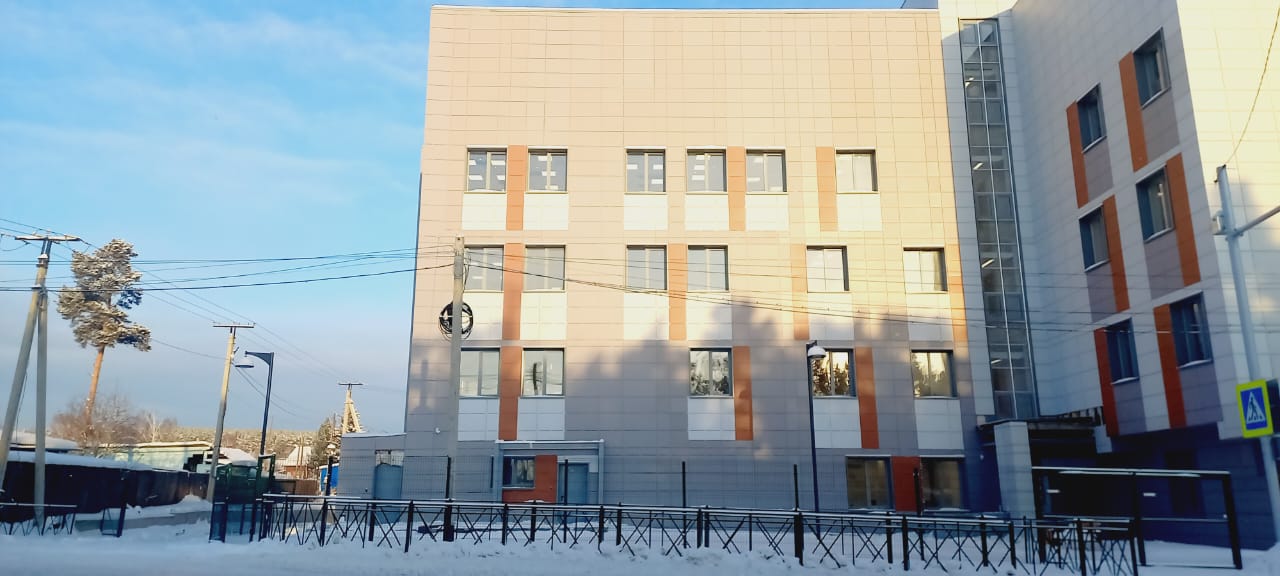 После участия 
в РП «МПЗЗ»:
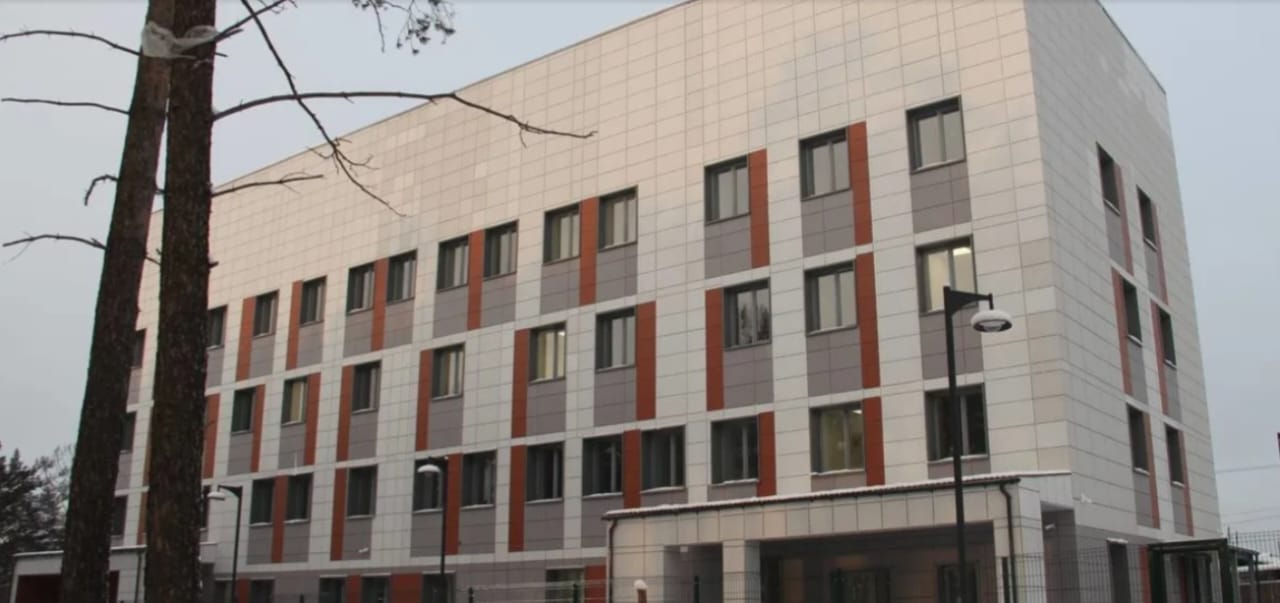